Долгосрочный проек
         «Шедевры без кисти»
                                     Выполнила 
                                     Панкратова О.Н.
Тип проекта: творческий
Вид проекта: долгосрочный 
Подпроекты: Волшебные пальчики
                        Разноцветные ладошки  
                        Волшебная крупа
Срок реализации проекта :      
                         9 месяцев
Возраст детей: 2-3 года
Период выполнения проекта:
 с сентября 2016 г. по май 2017 г.
Цель: Познакомить и обучить детей  рисованию нетрадиционными техниками
Задачи:
• Познакомить детей с различными техниками рисования: пальчиками, ладошкой, рисования на манной крупе.
• Способствовать возникновению интереса к экспериментированию.
Развивать способности, заложенные в каждом ребенке:
 Мелкую моторику;
 Воображение;
 Мышление;
 Активизировать интерес к рисованию.
Результаты проекта:
Сформированность у детей:
• навыков художественных действий с различным нетрадиционным материалом;
• развитие мелкой моторики рук;
• улучшение цветовосприятия;
• повышение уровня воображения;
• эмоциональной отзывчивости к окружающему миру
Социально – коммуникативное развитие
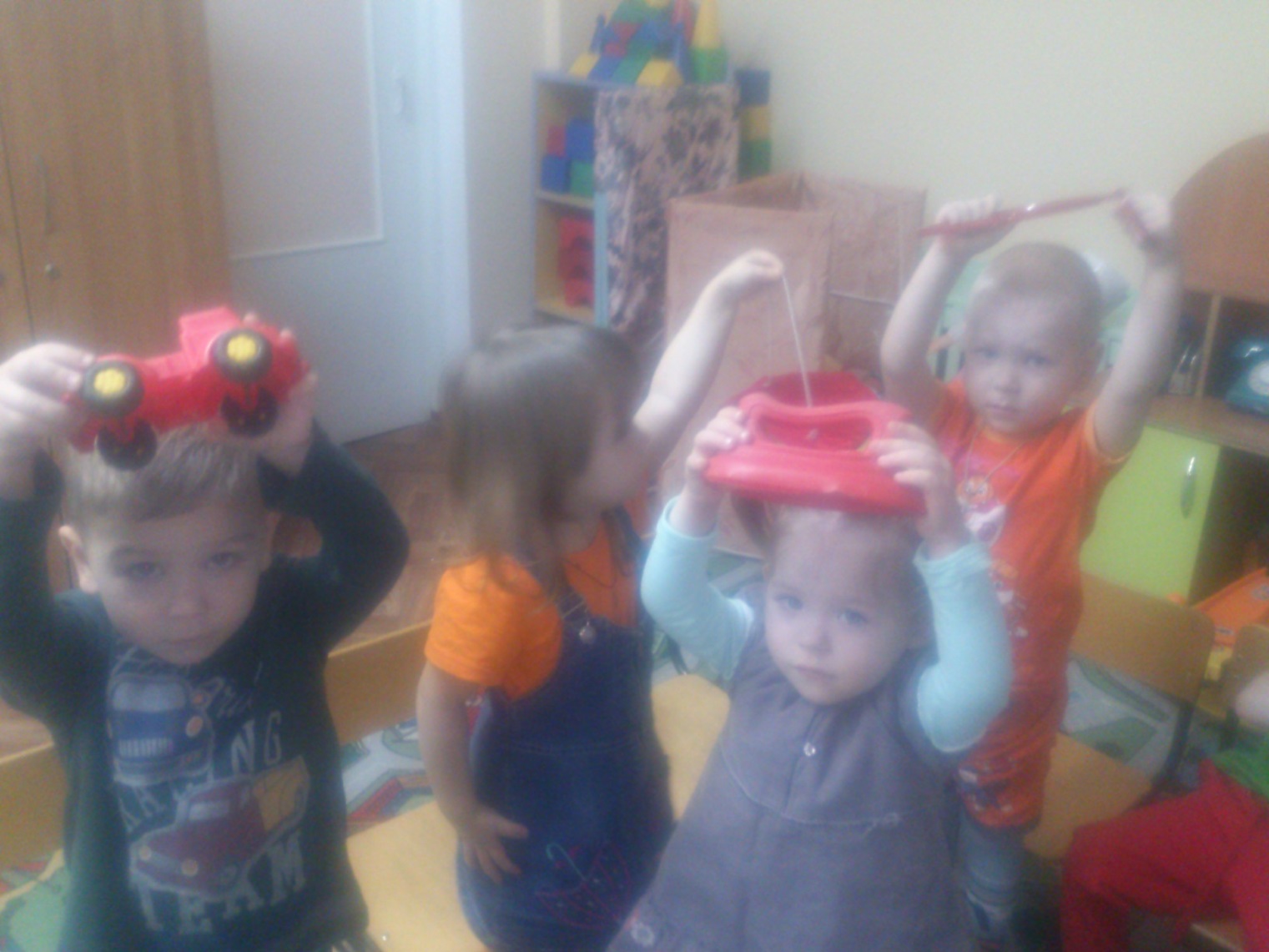 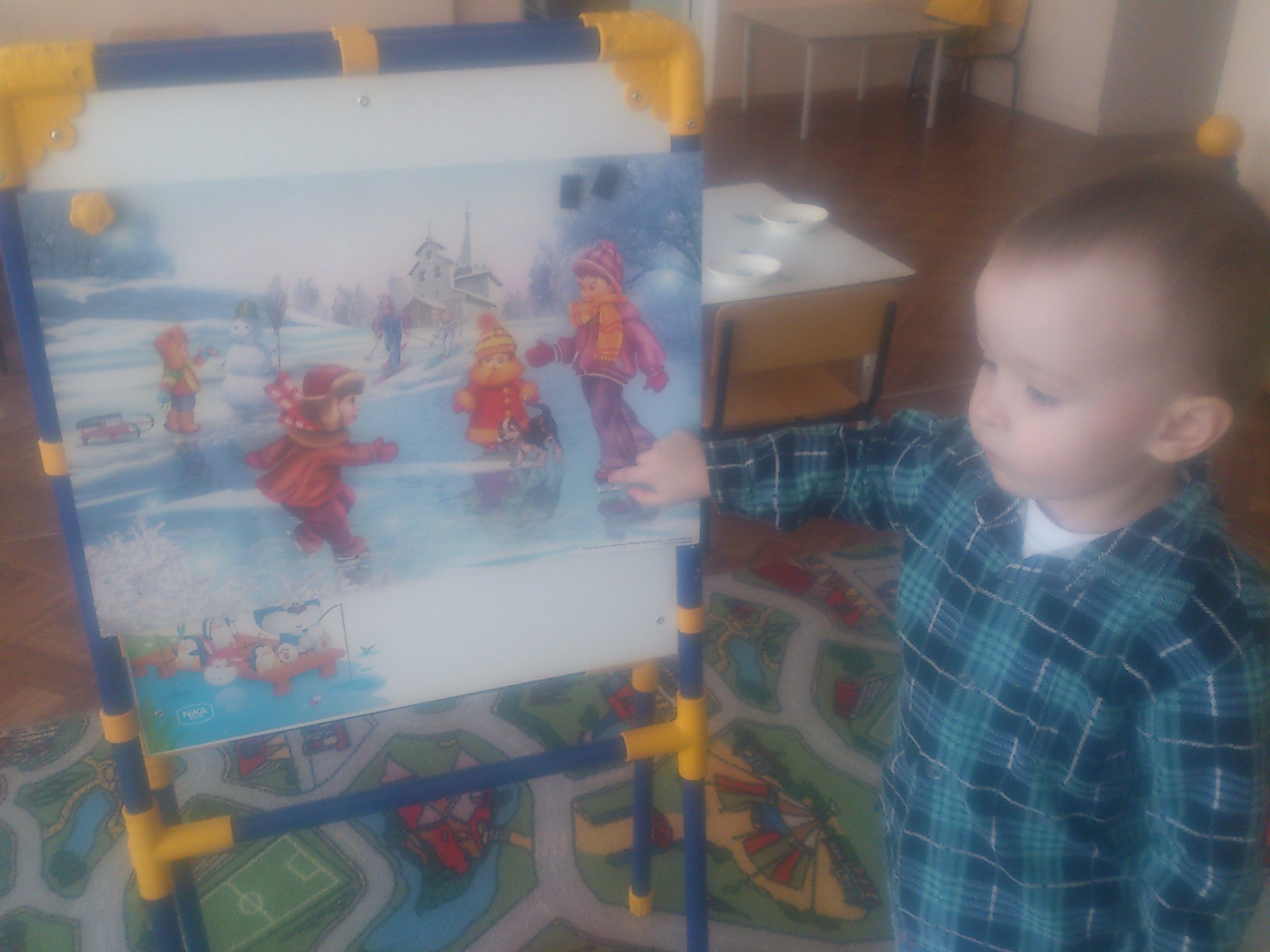 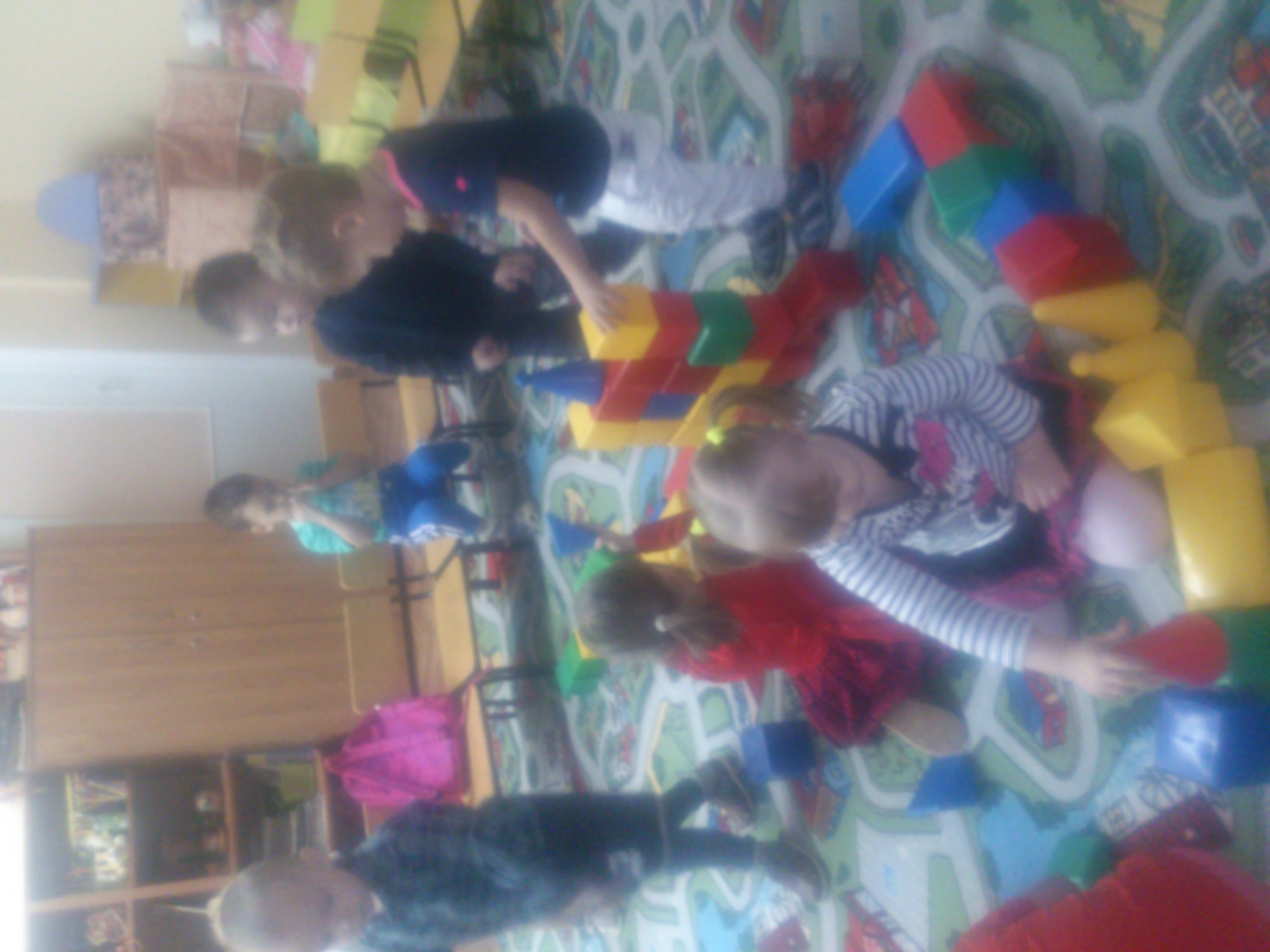 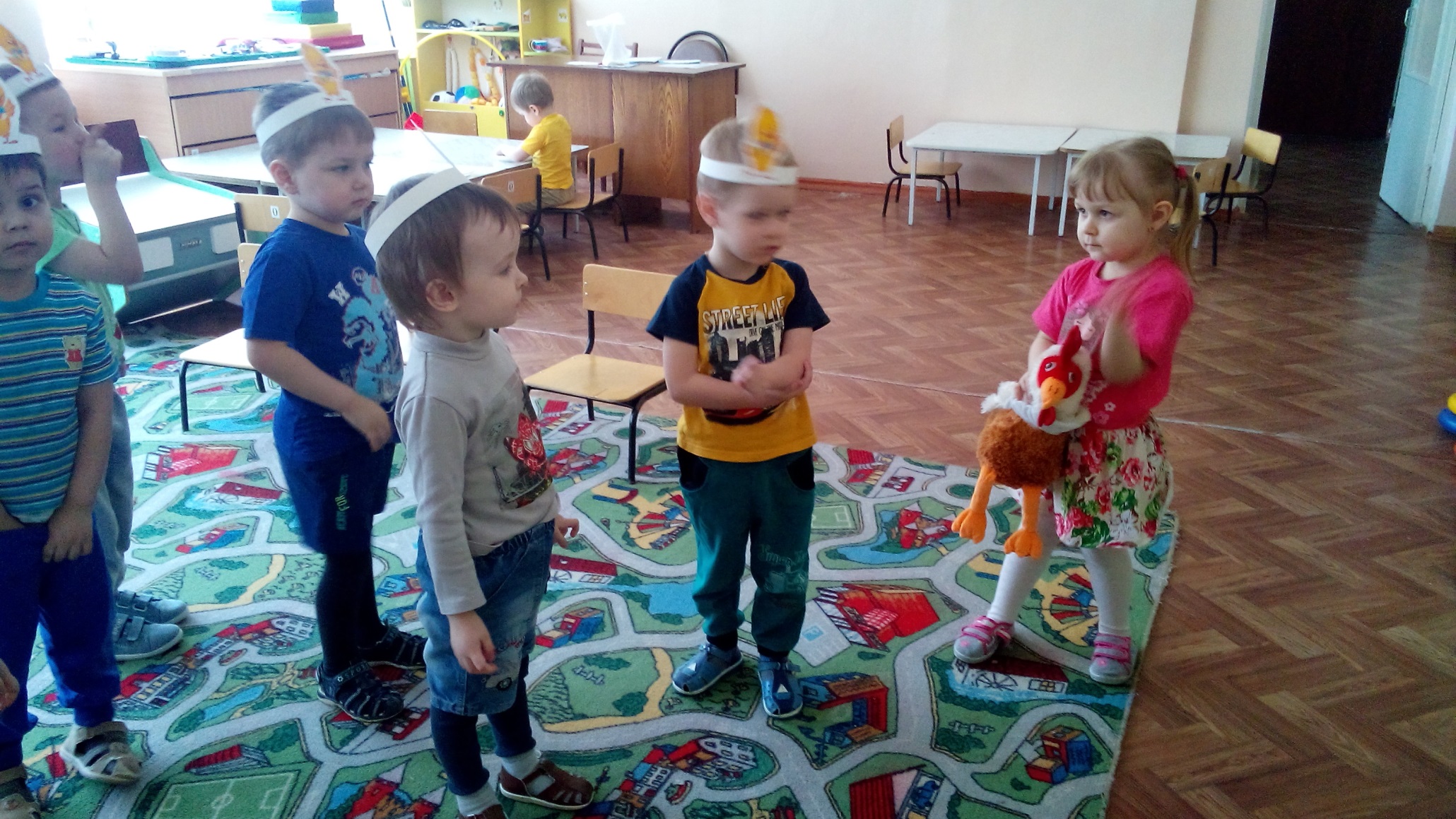 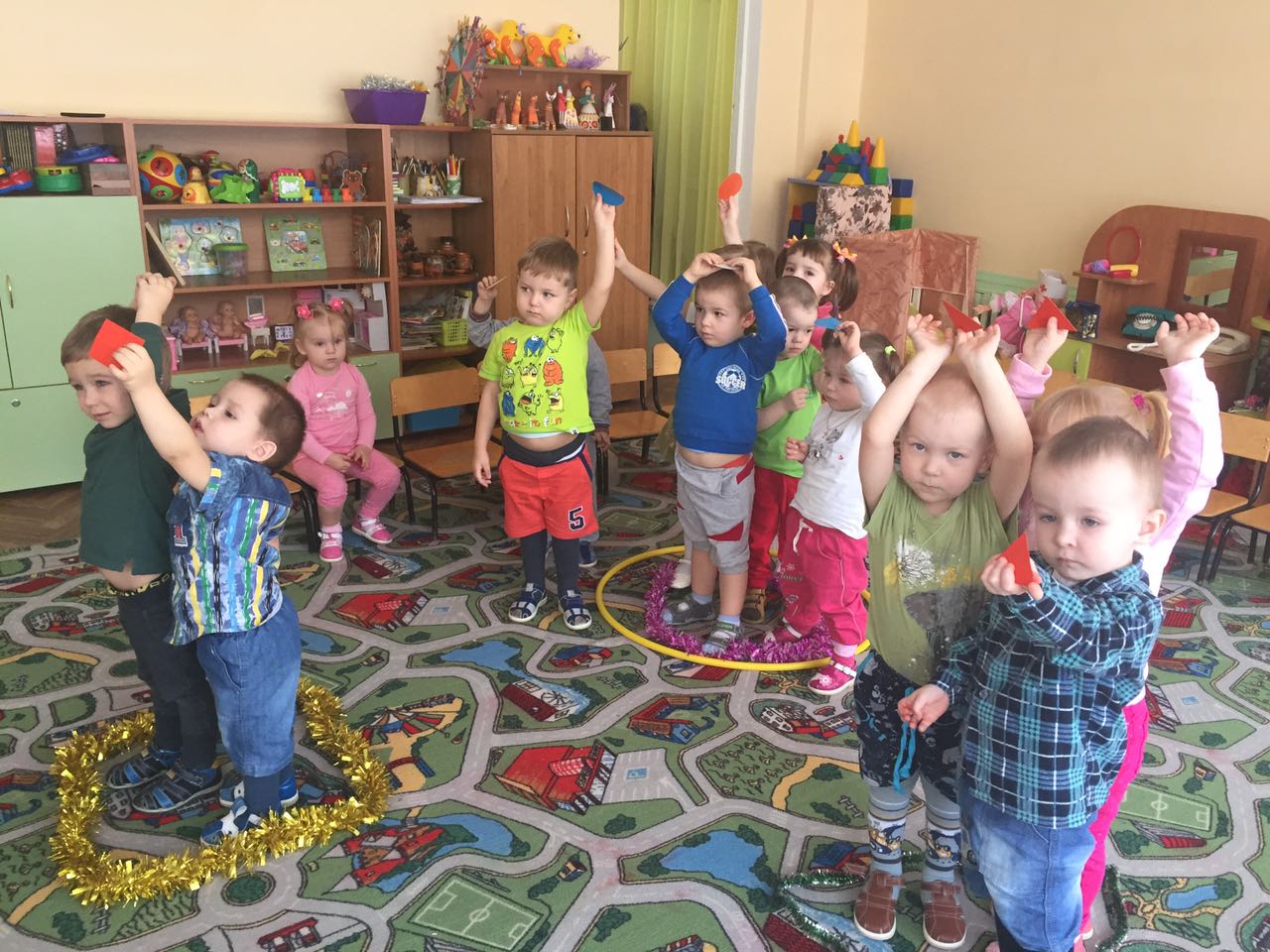 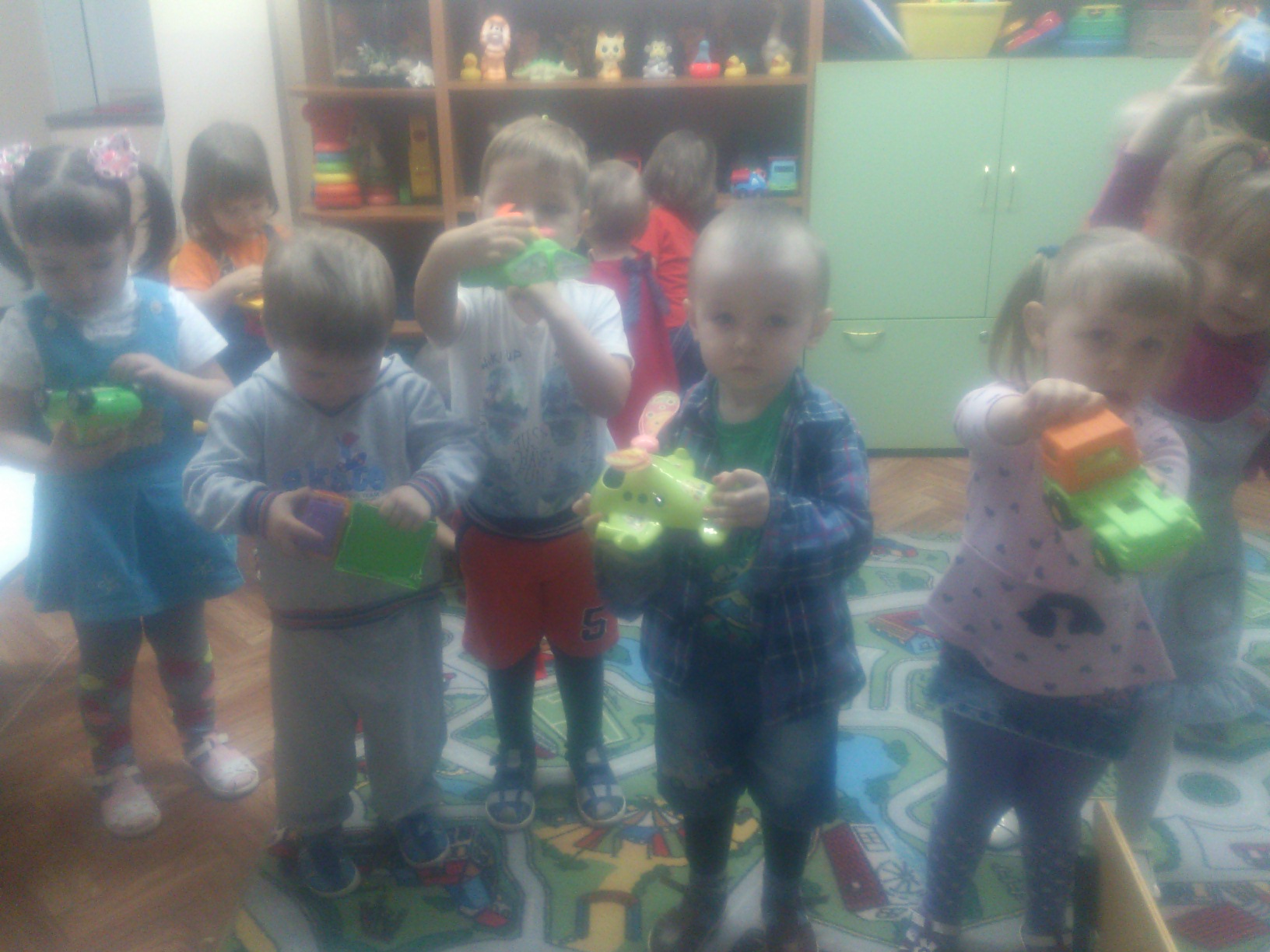 Познавательное развитие
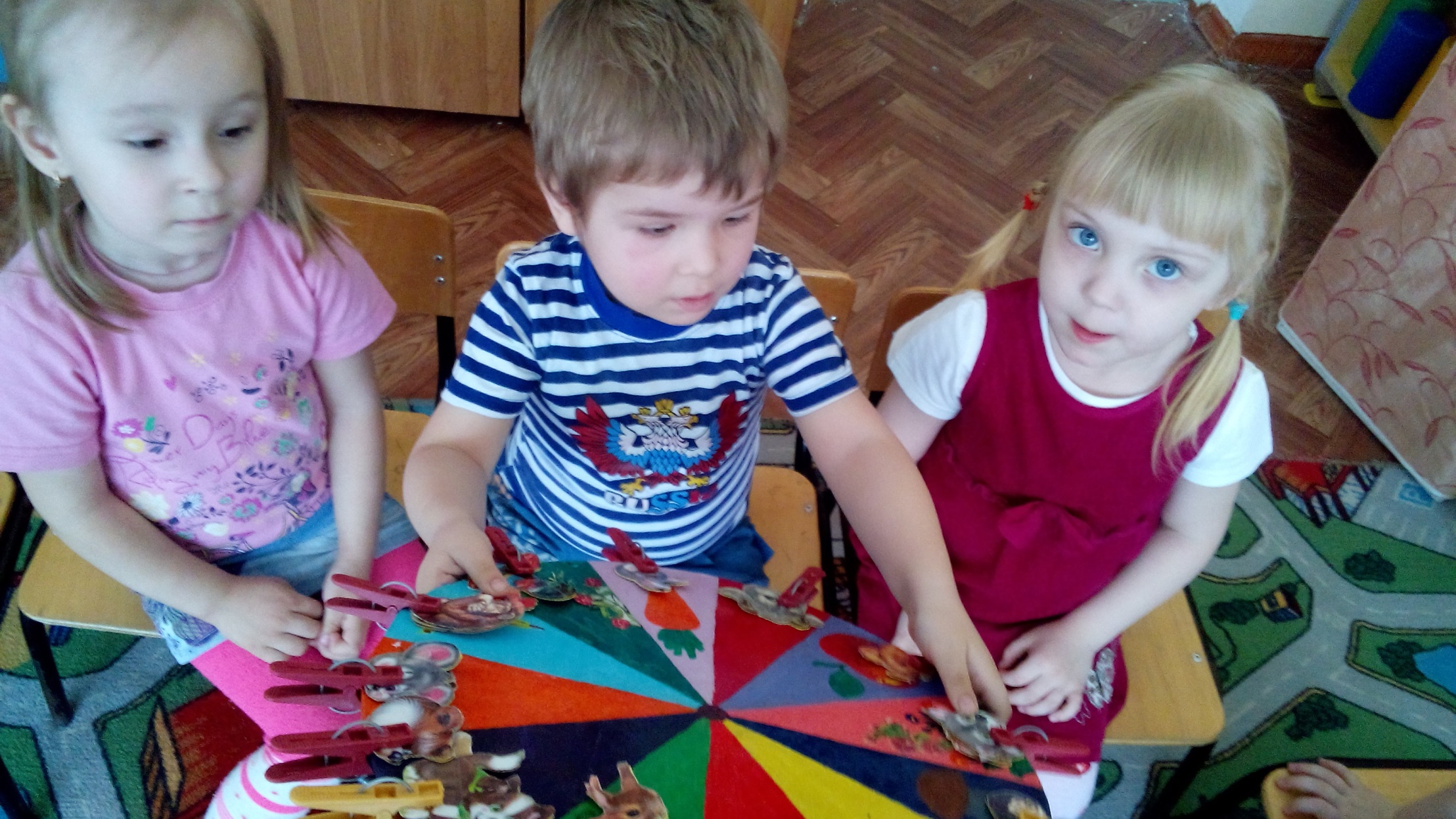 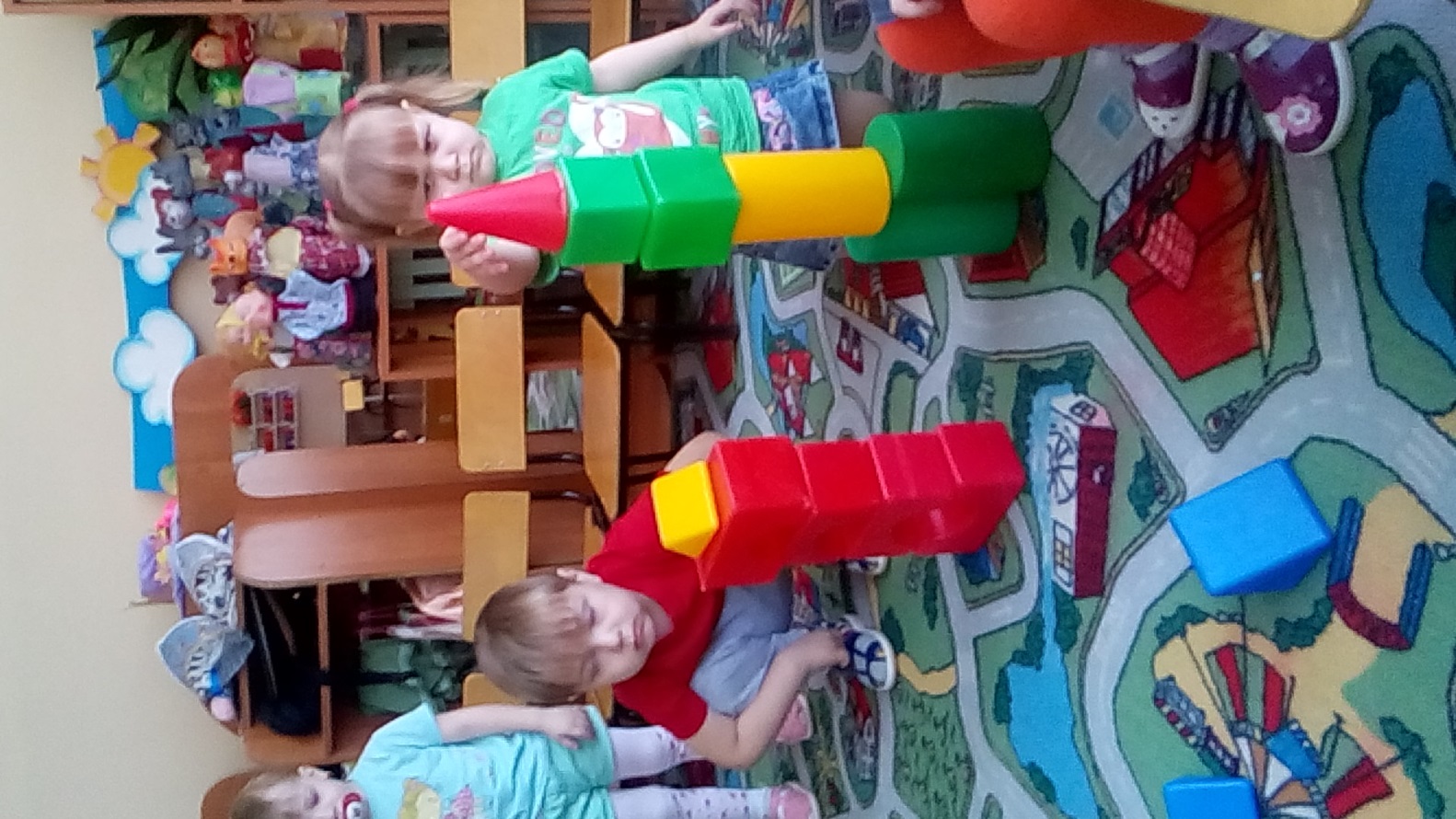 Речевое развитие
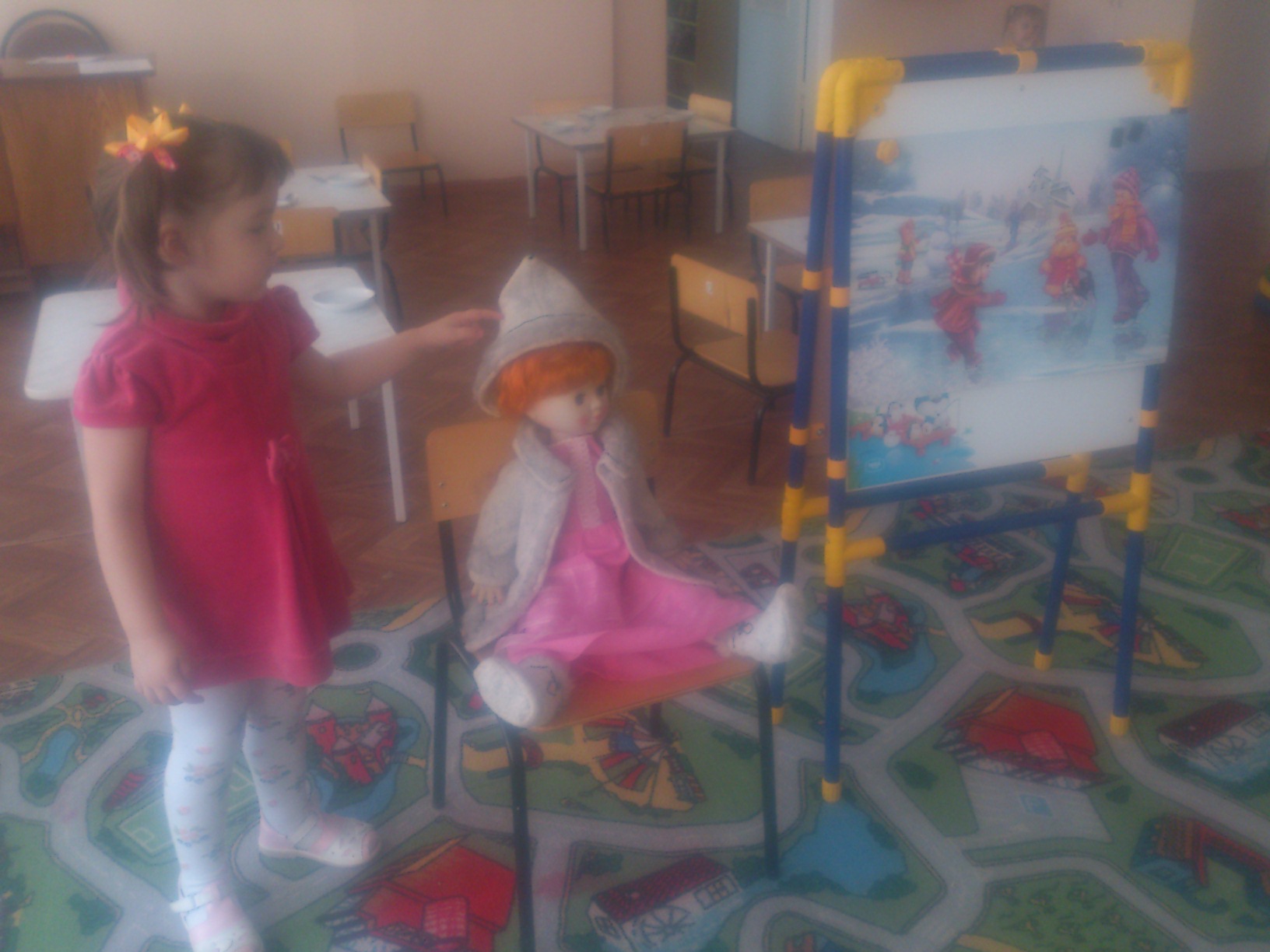 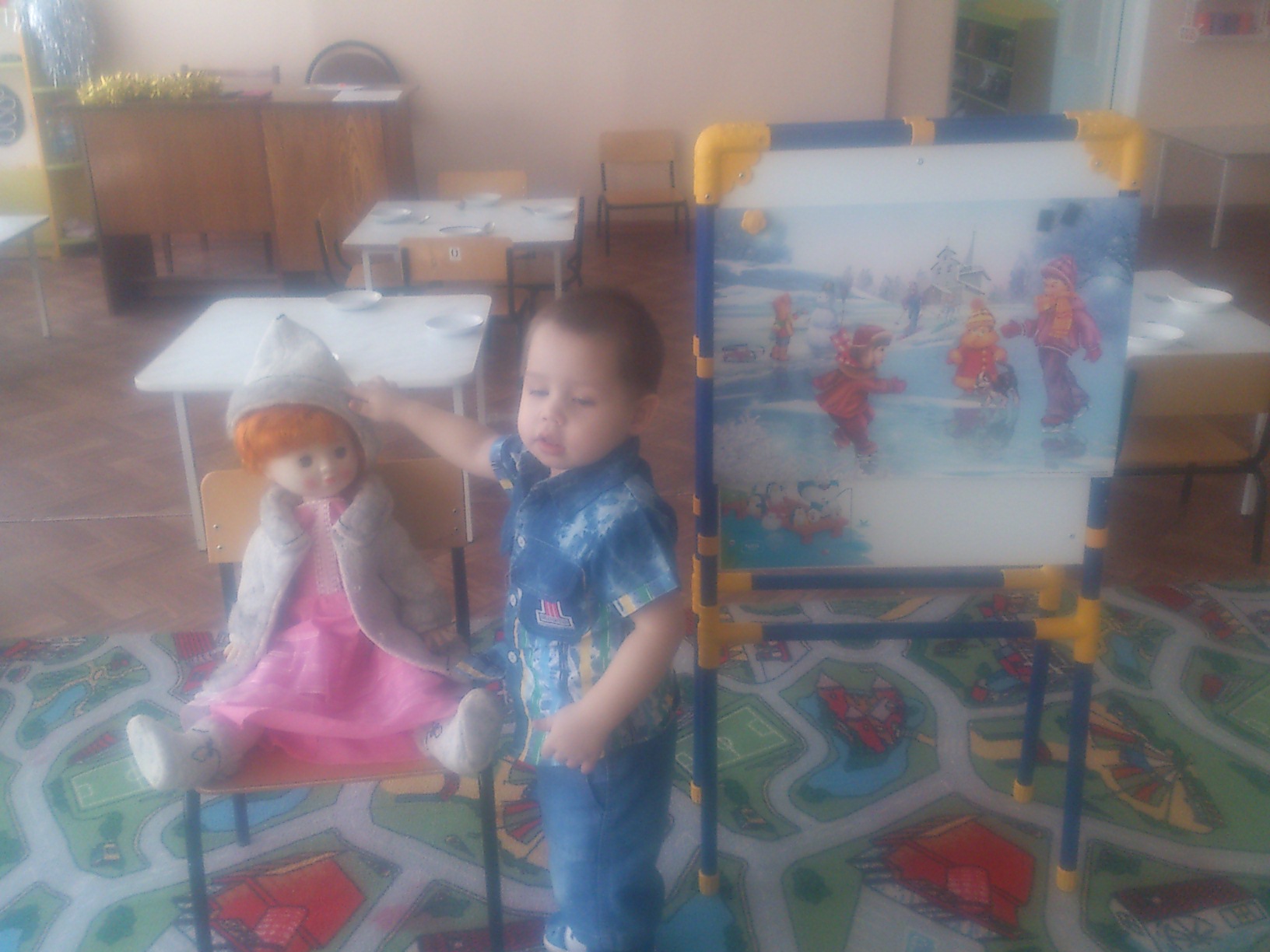 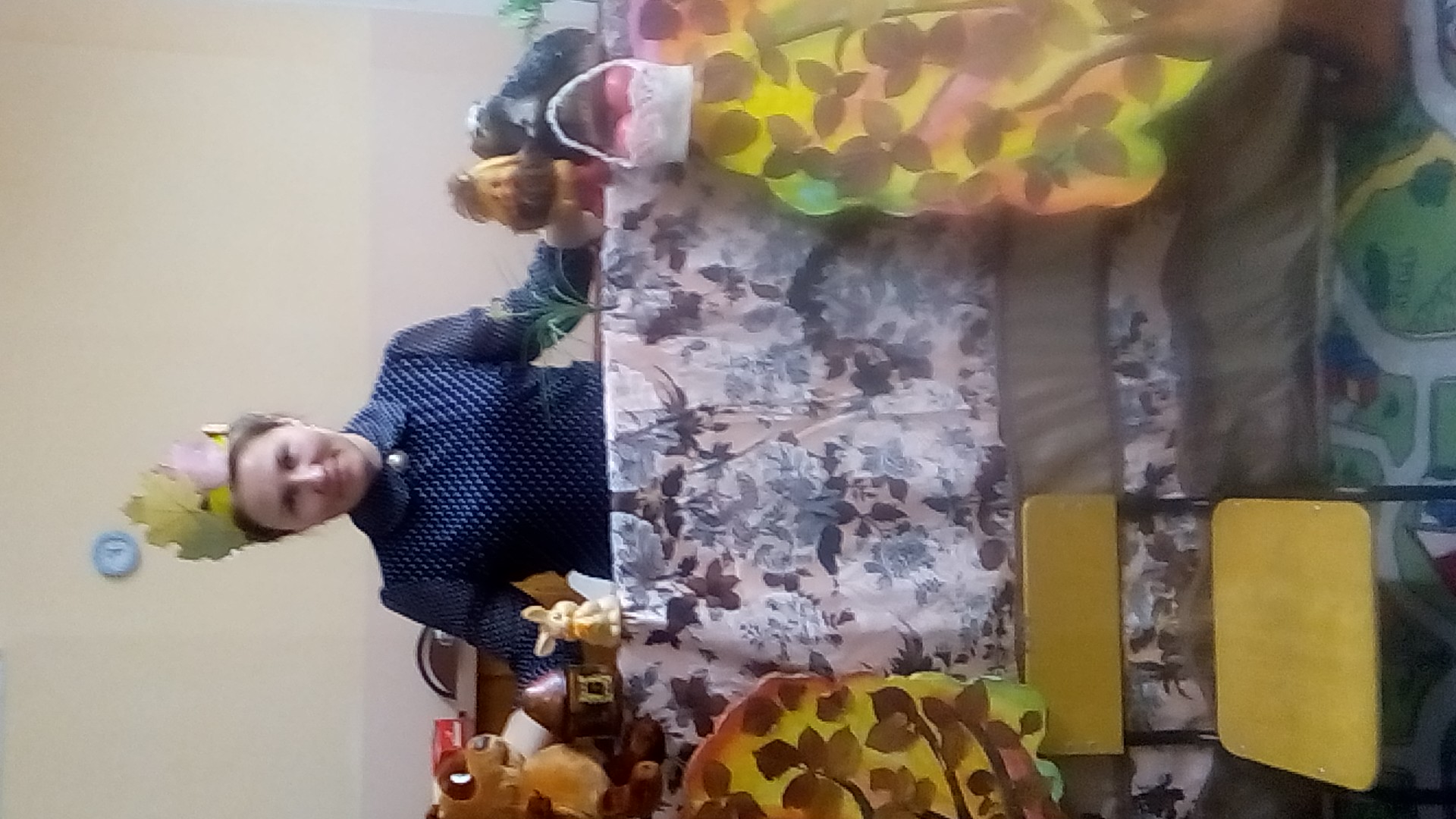 Художественно-эстетическое развитие
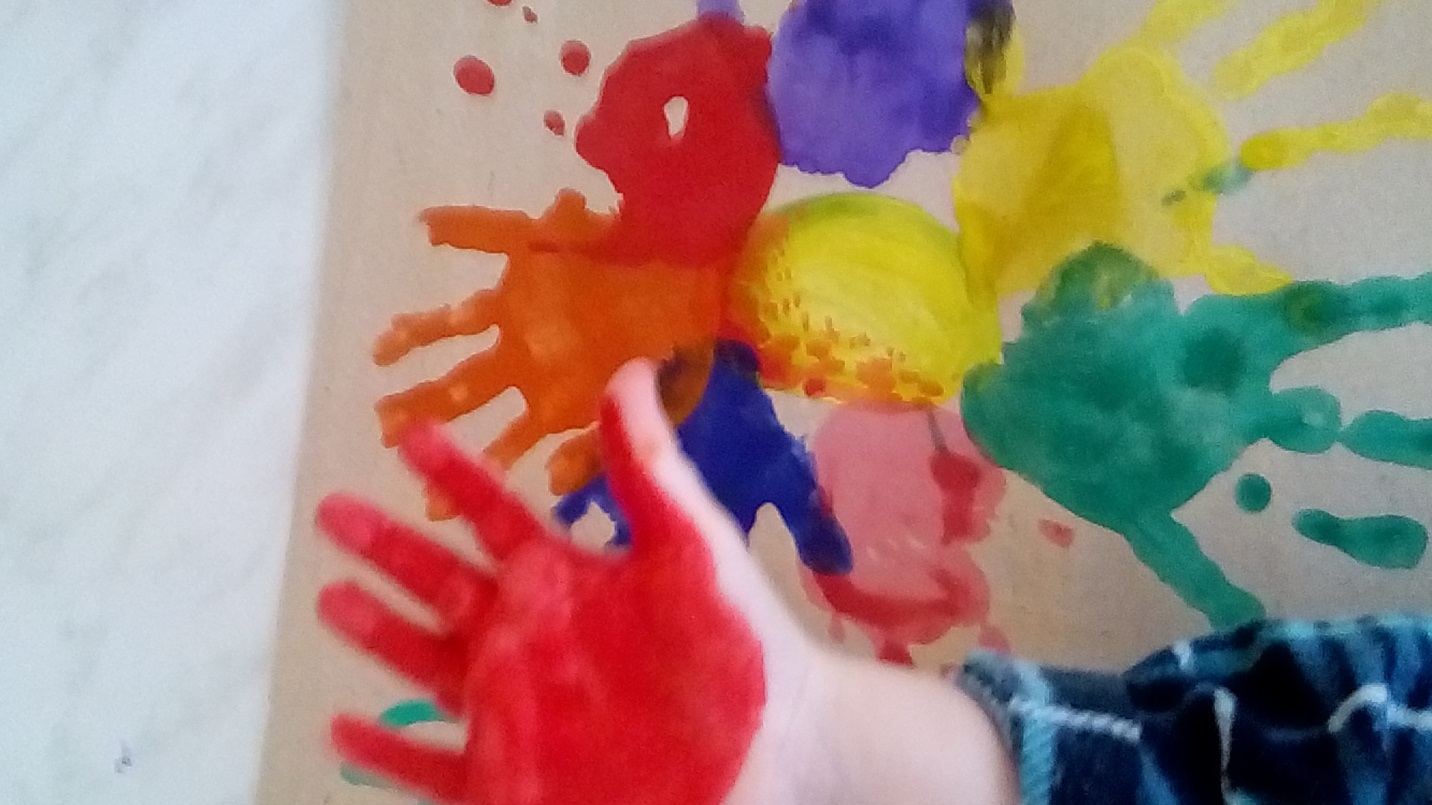 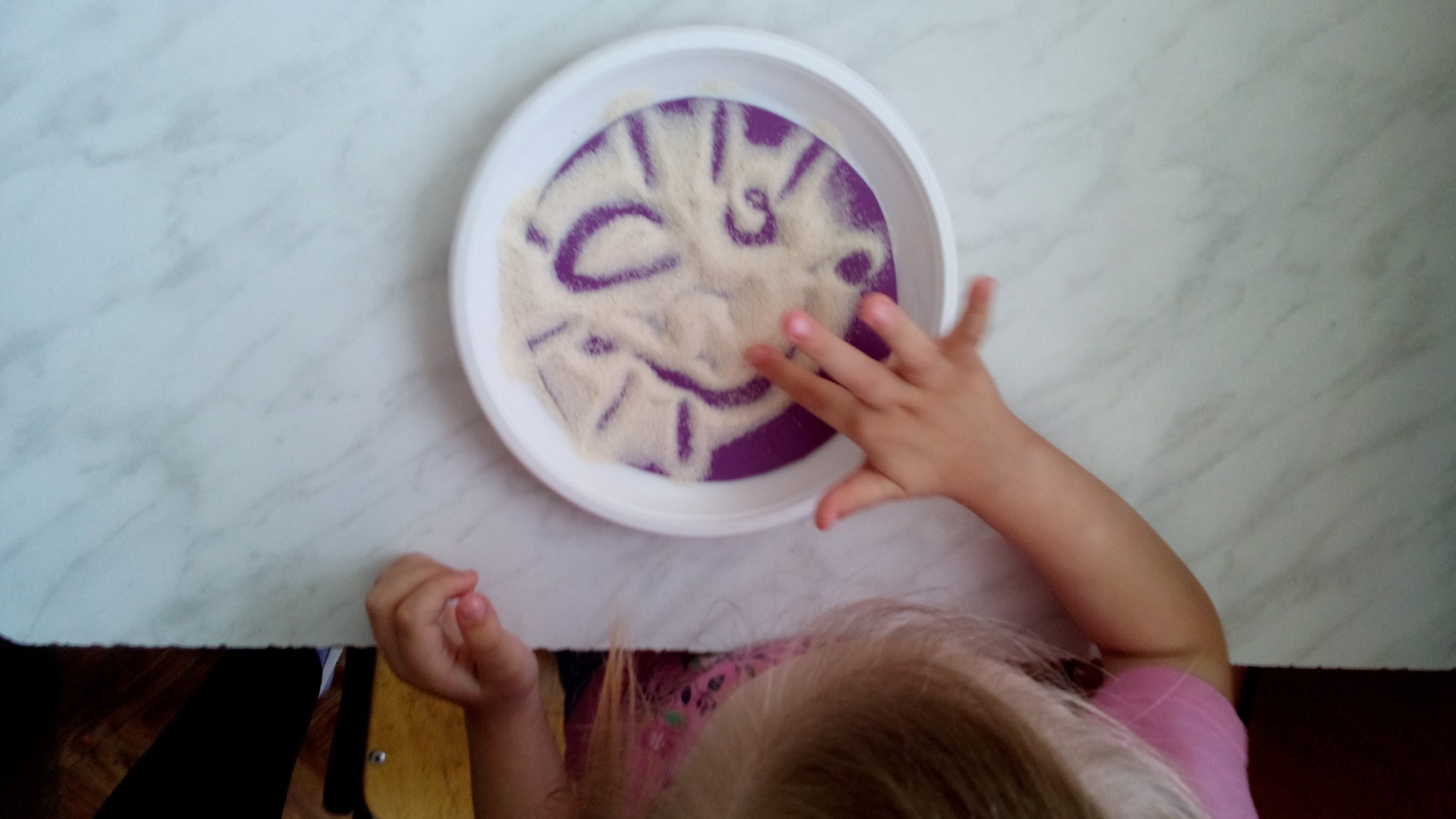 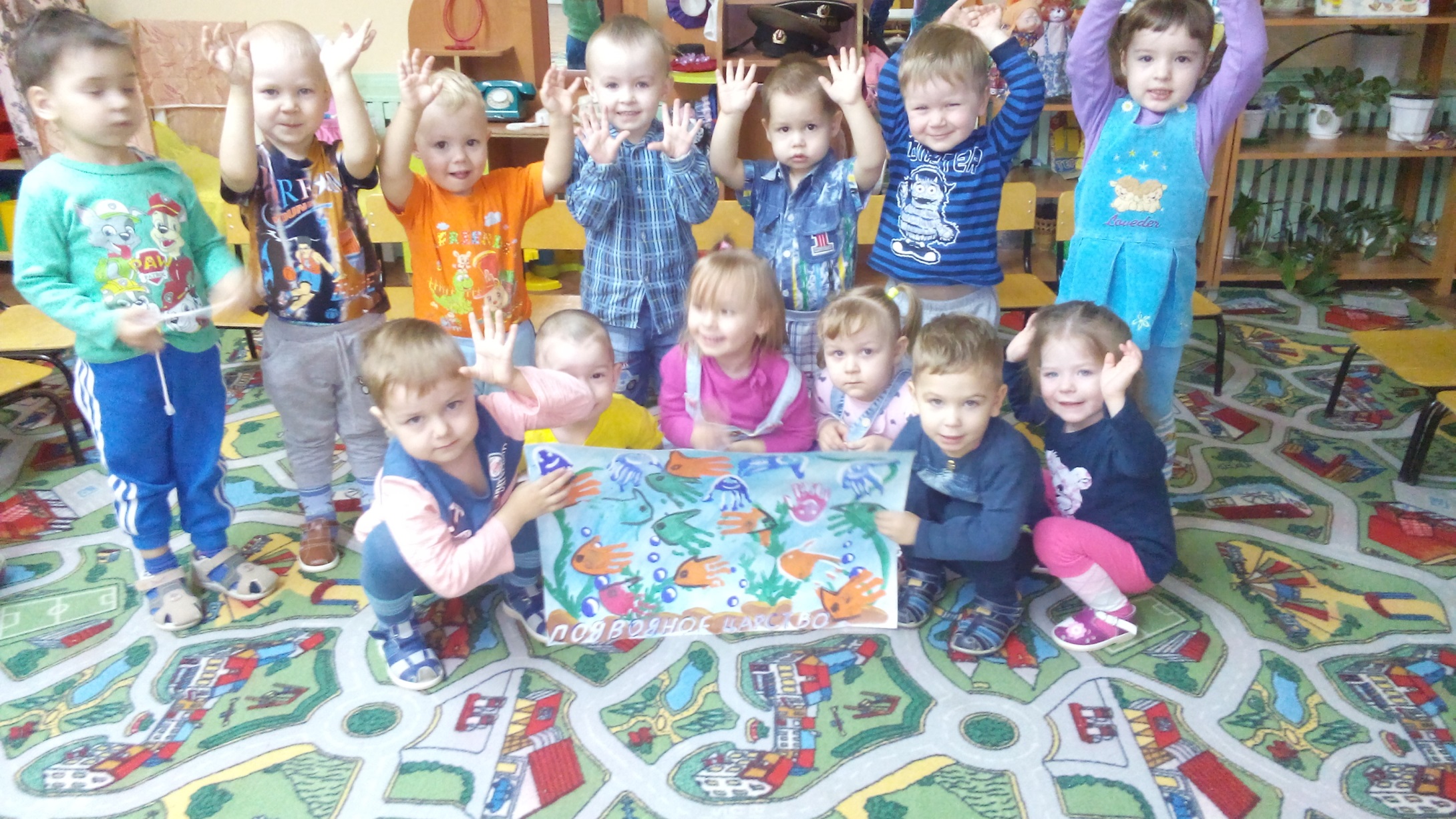 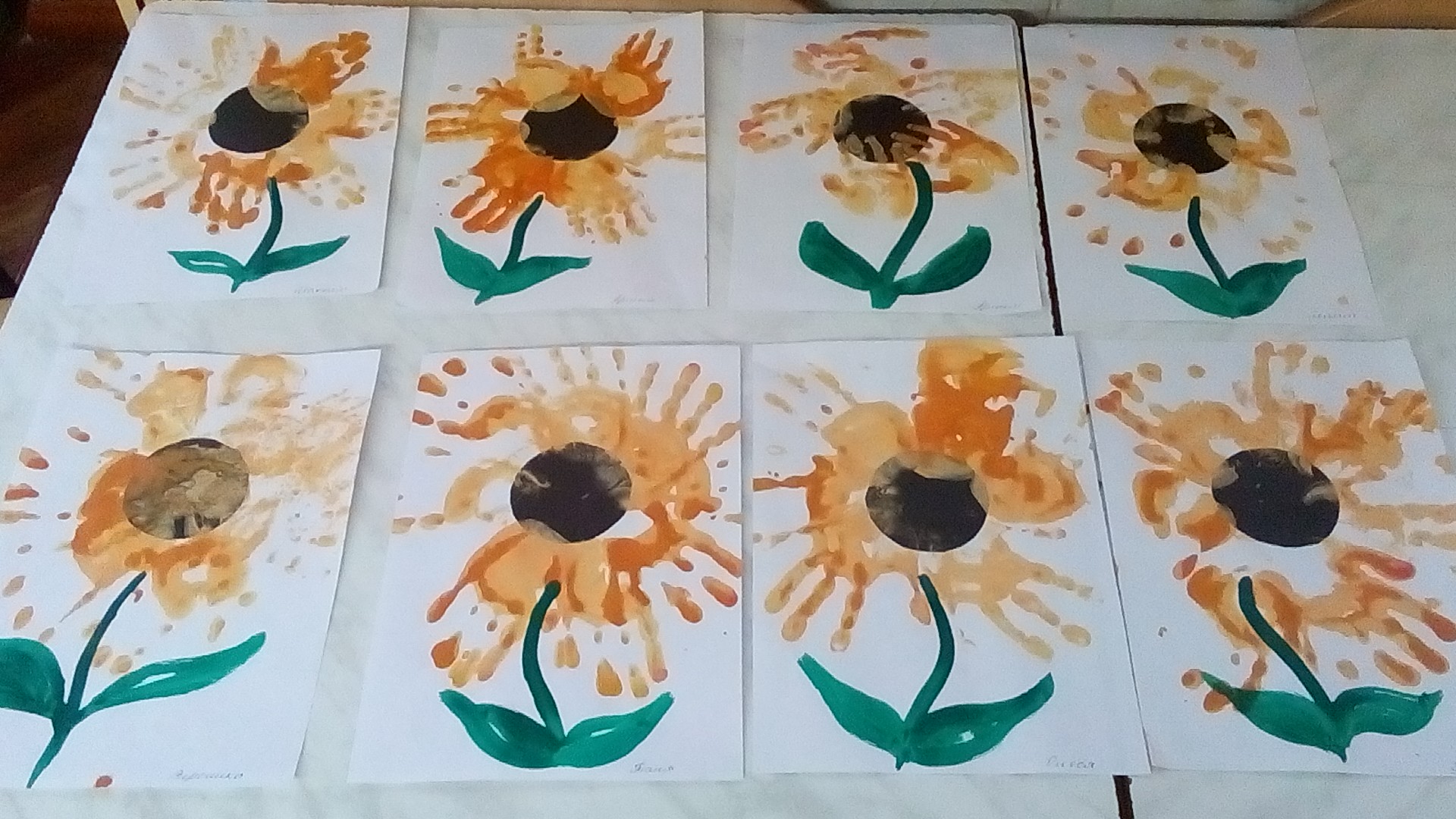 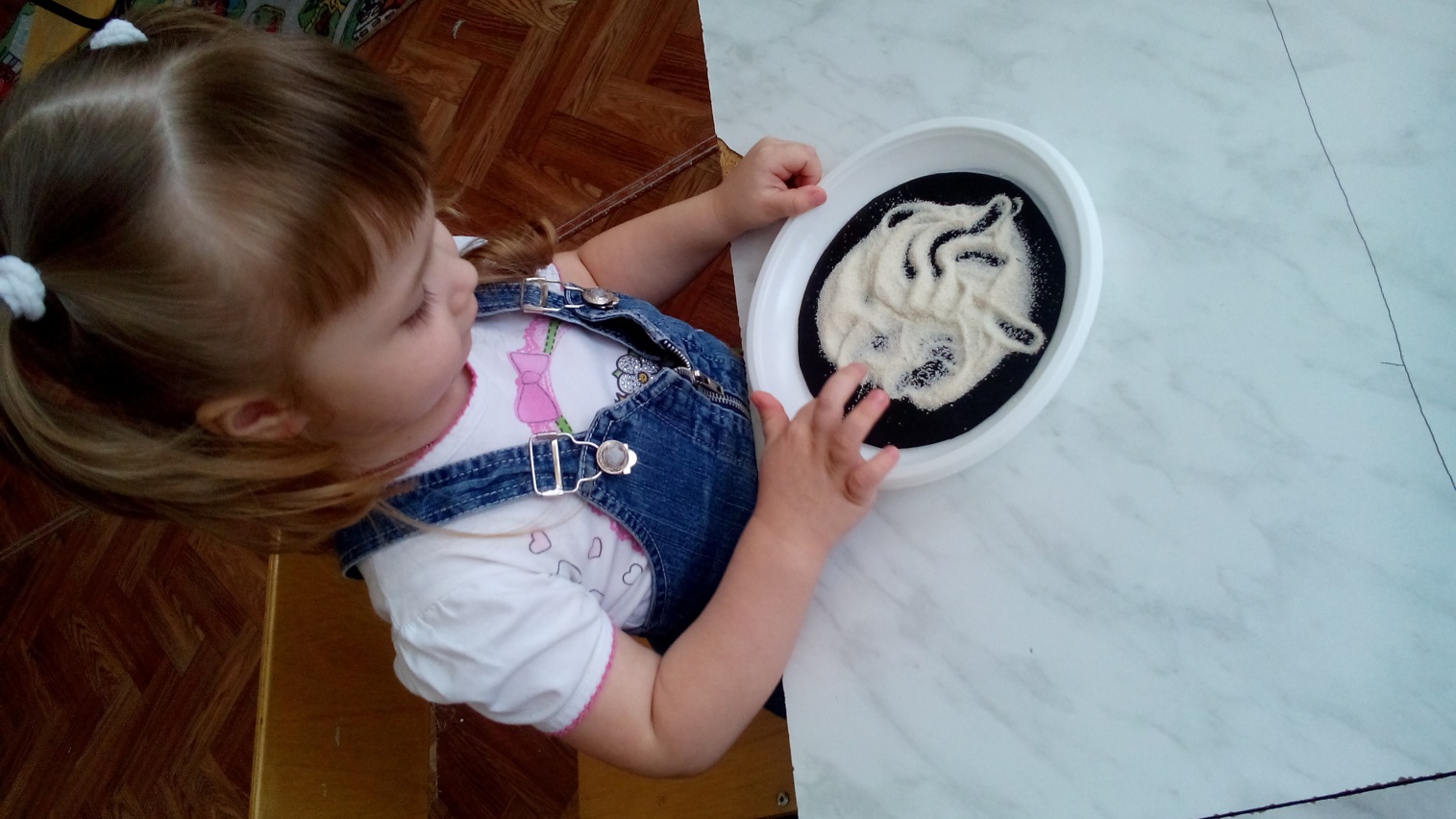 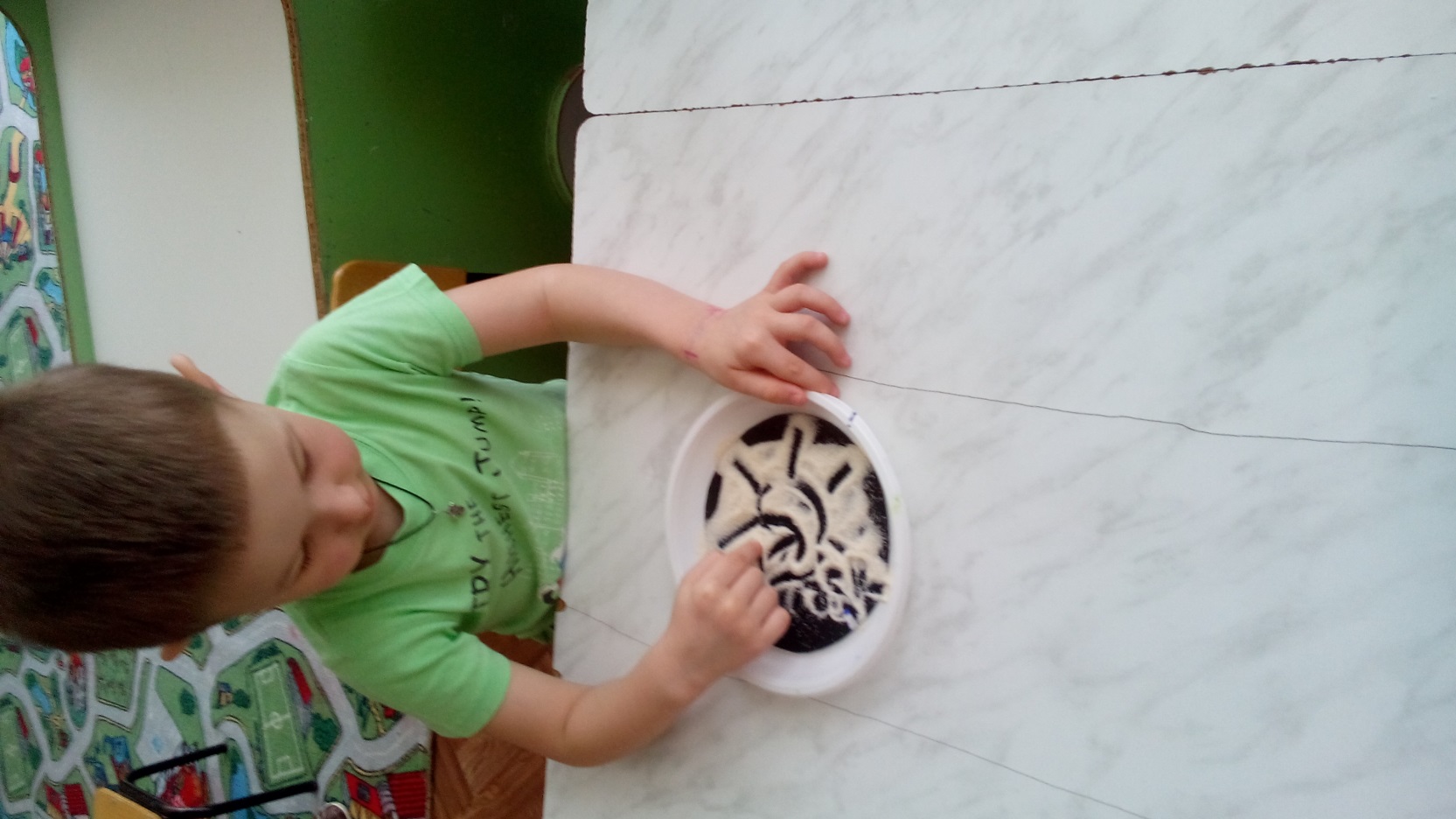 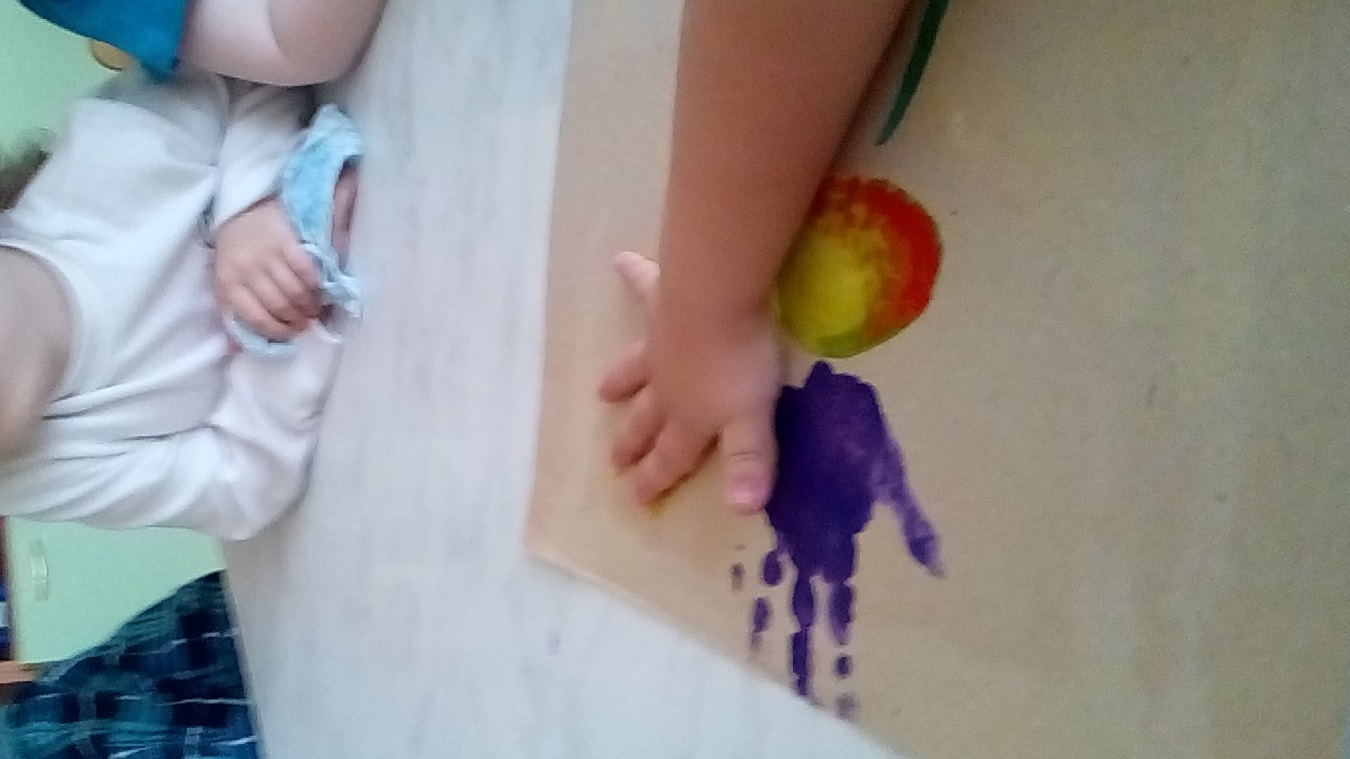 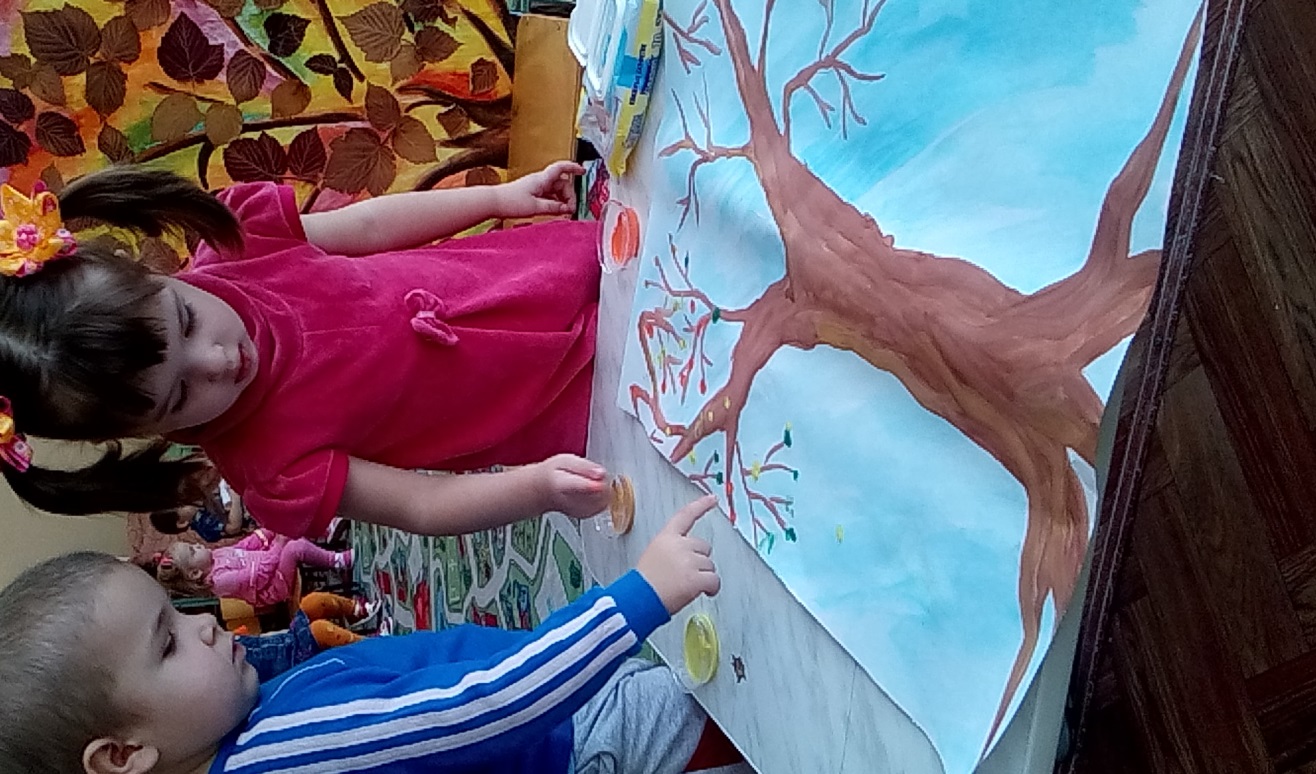 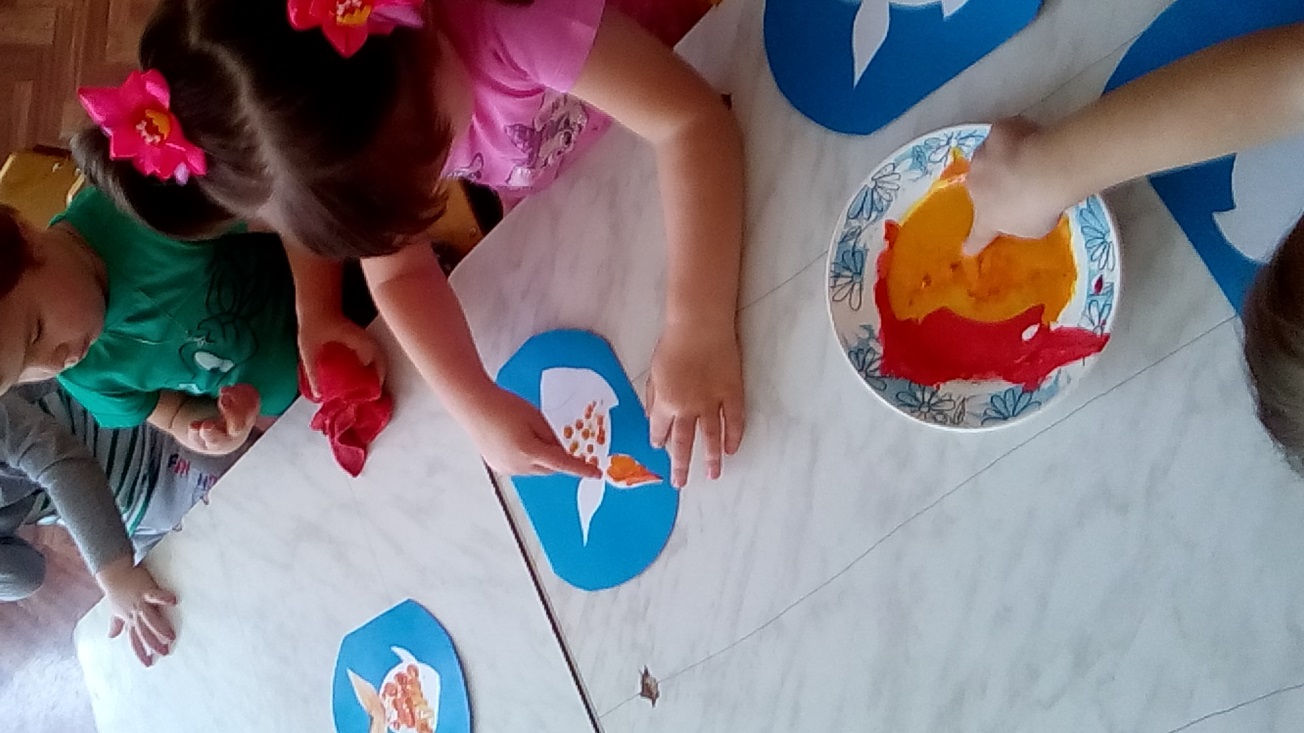 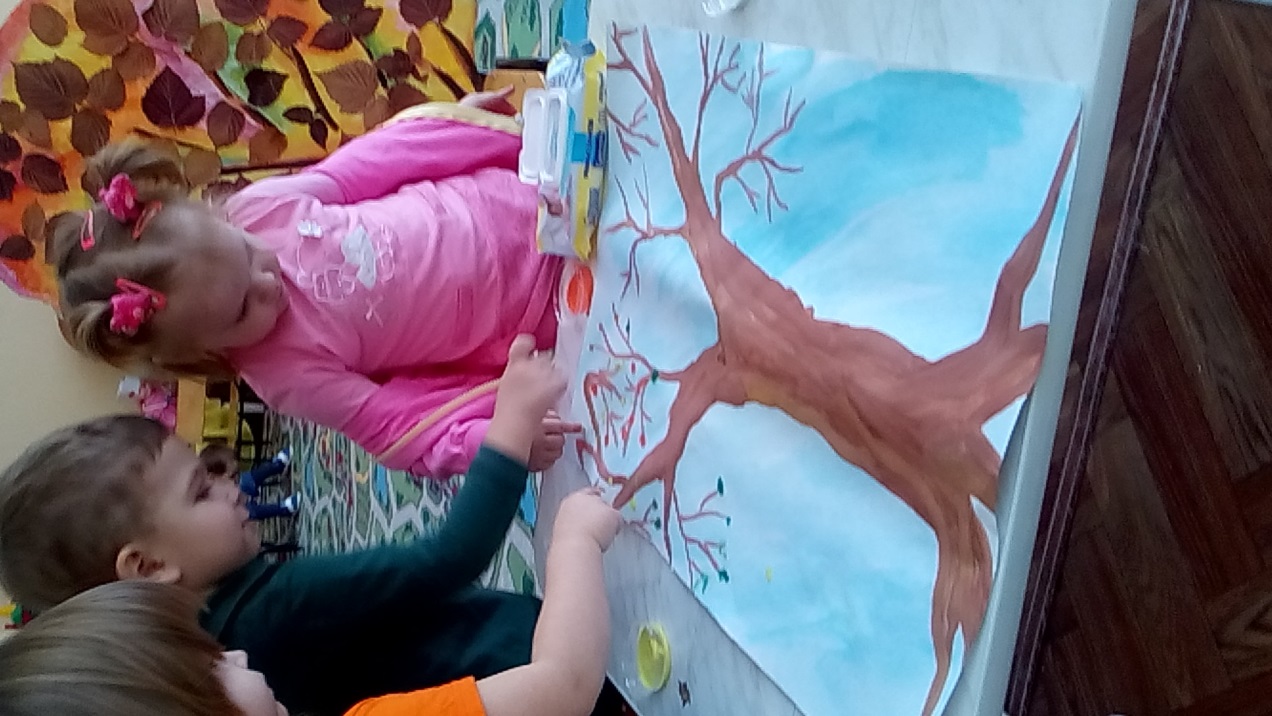 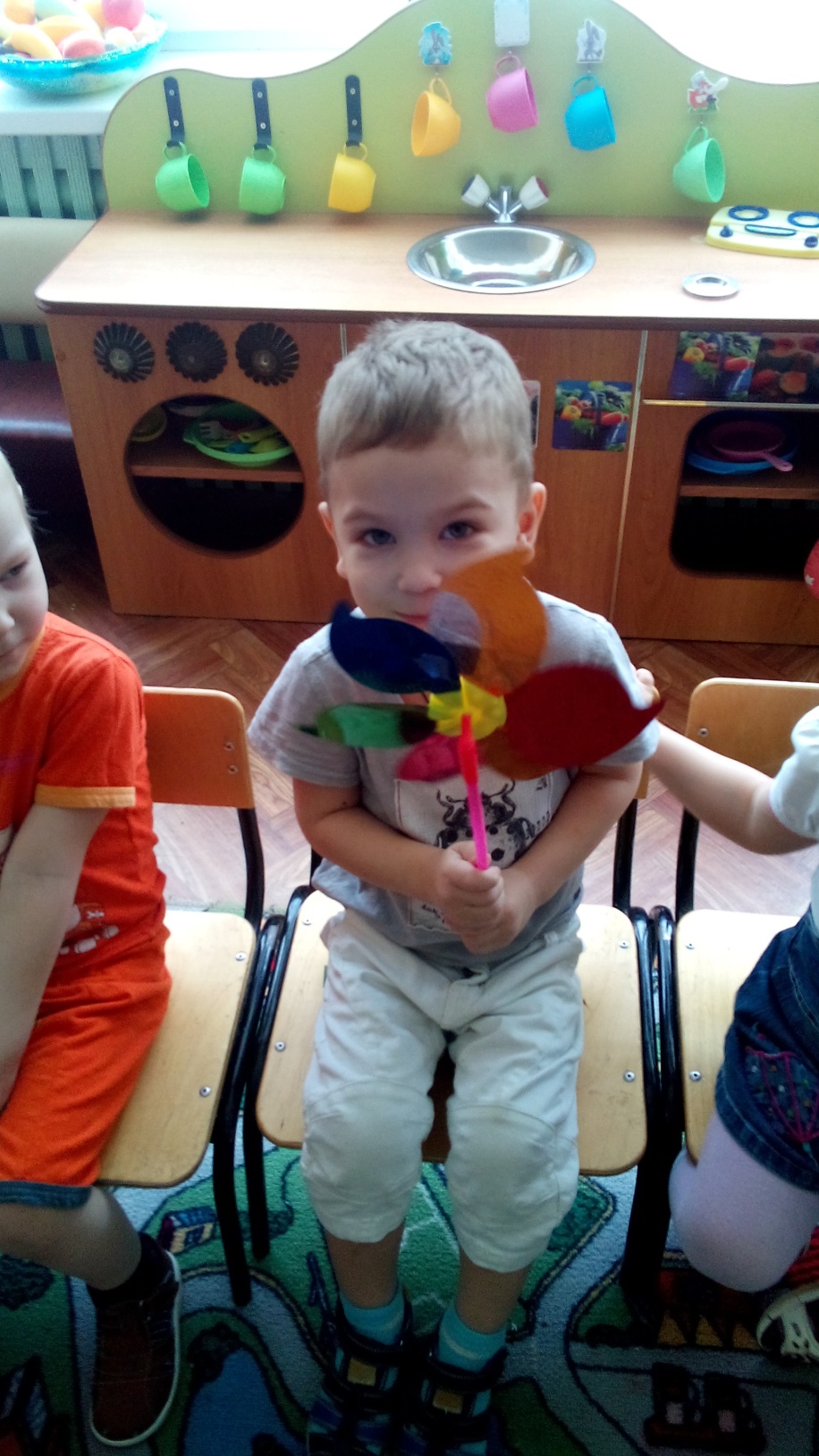 Физическое развитие
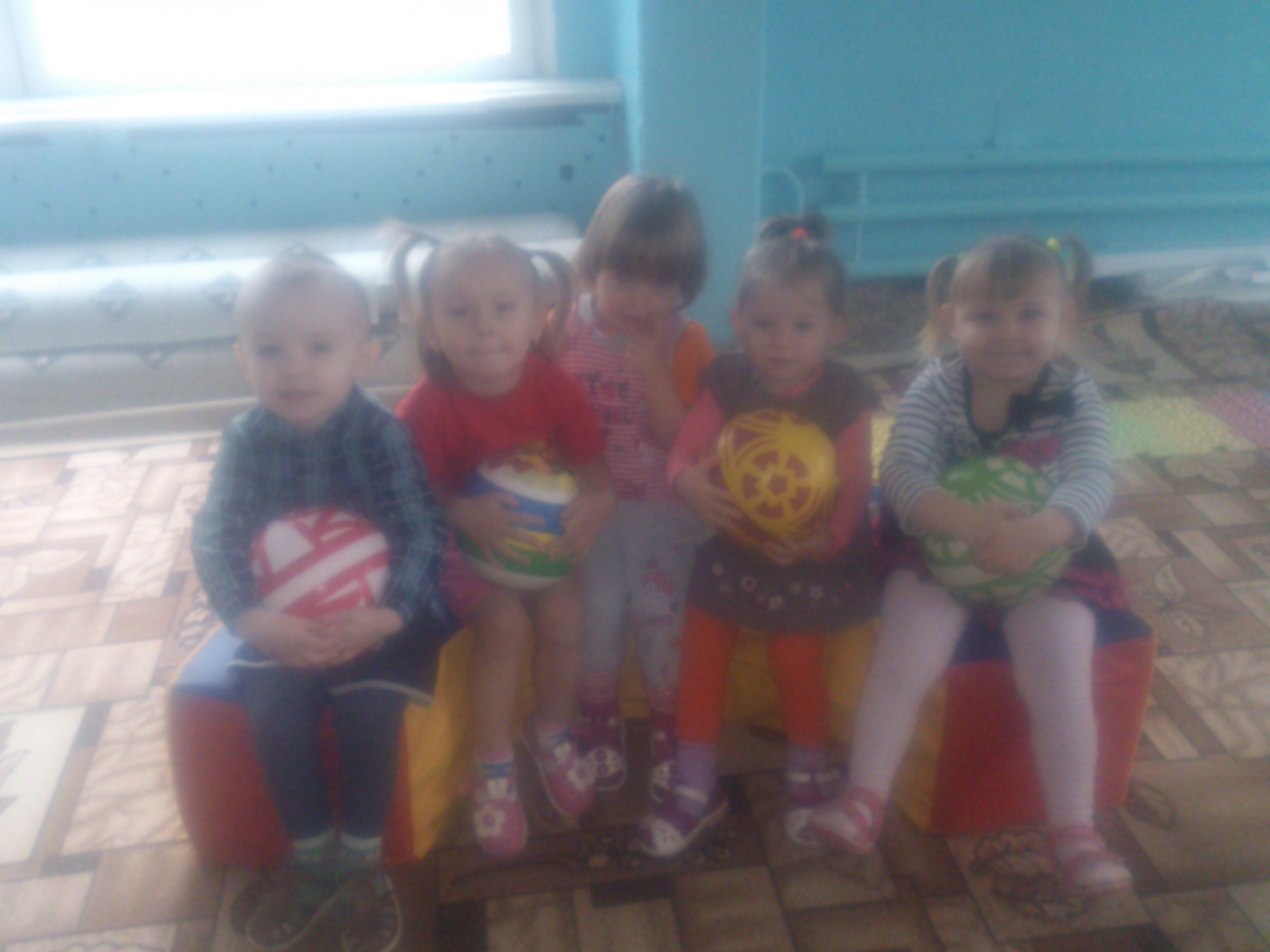 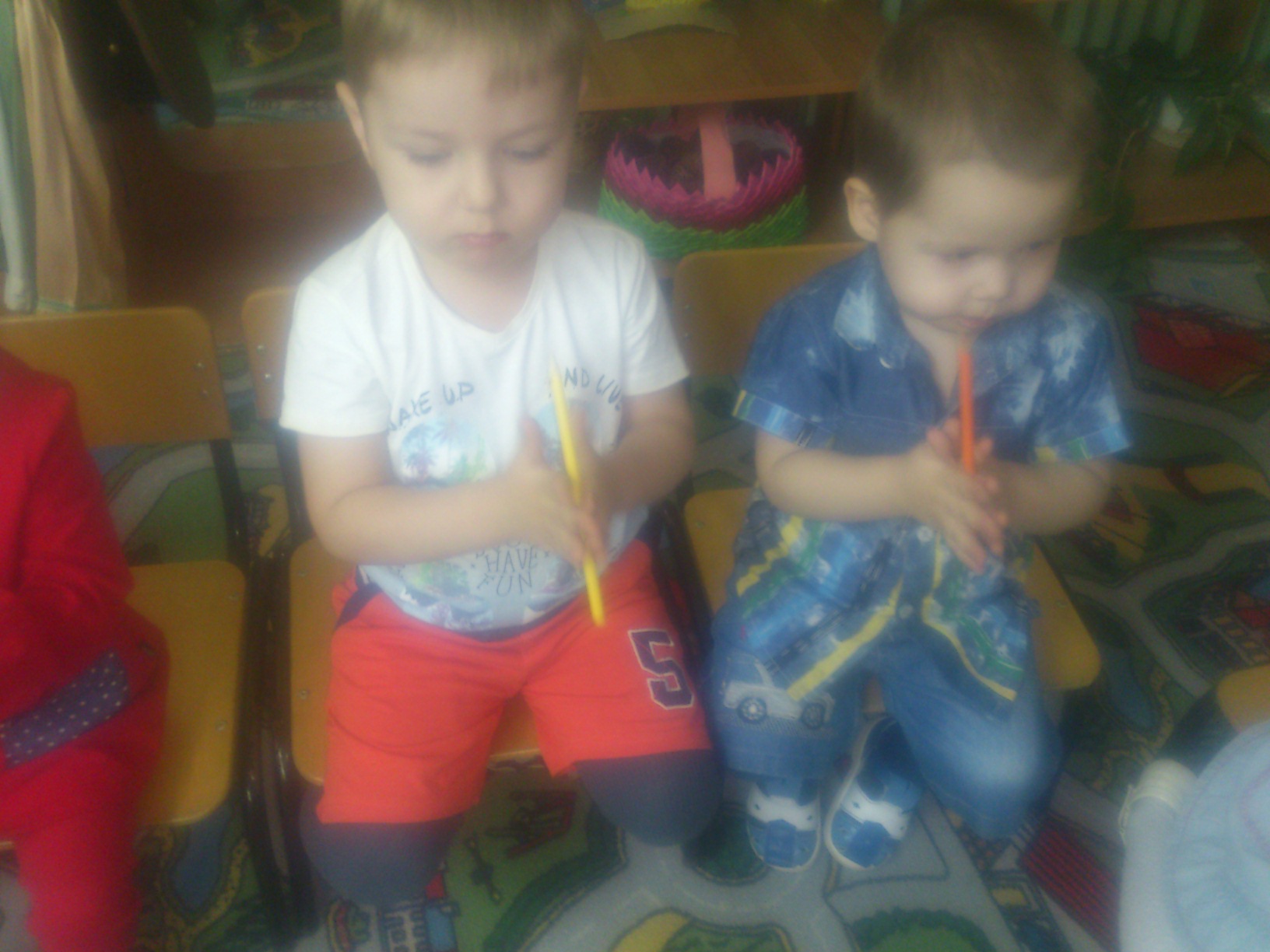 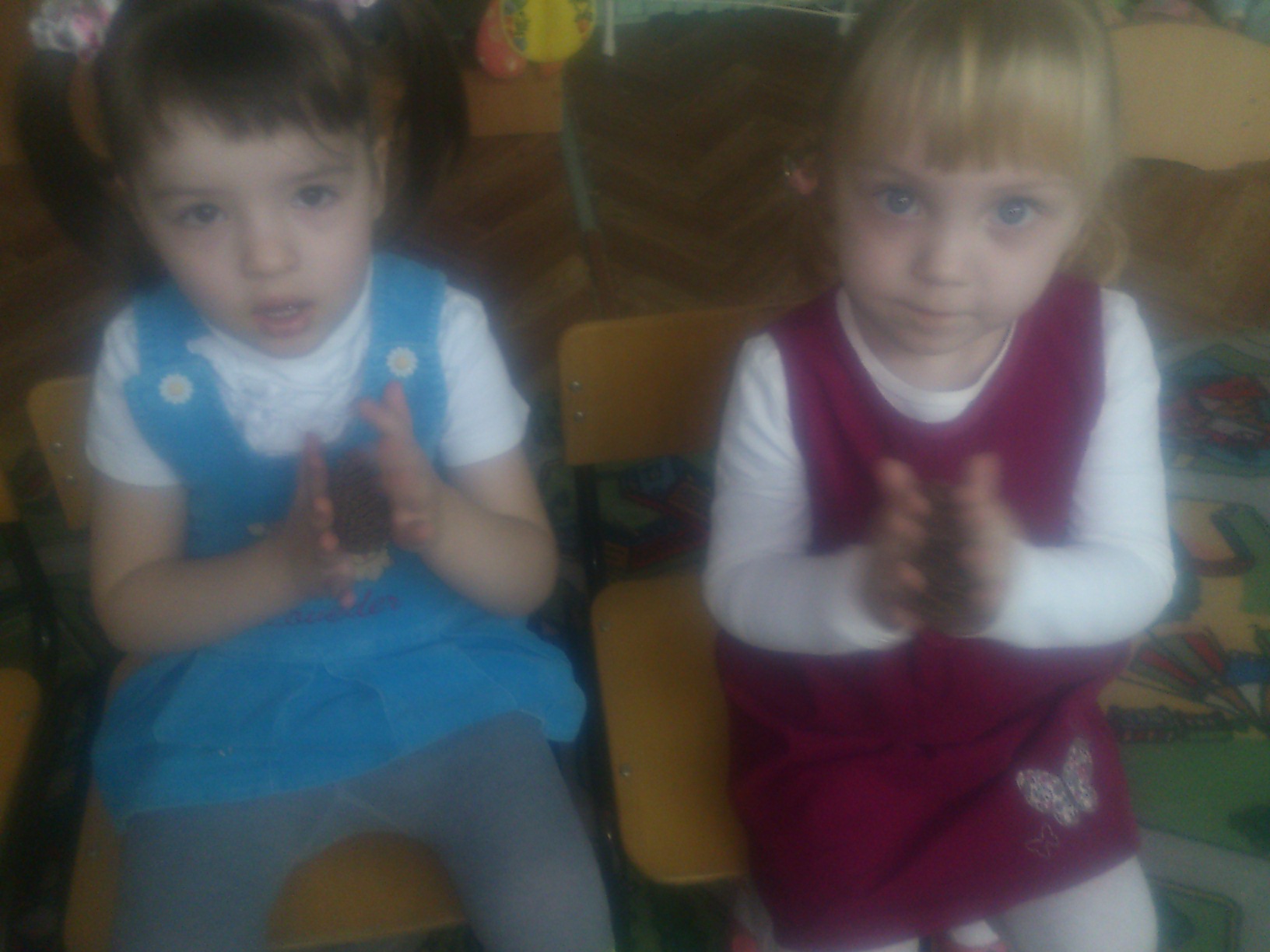 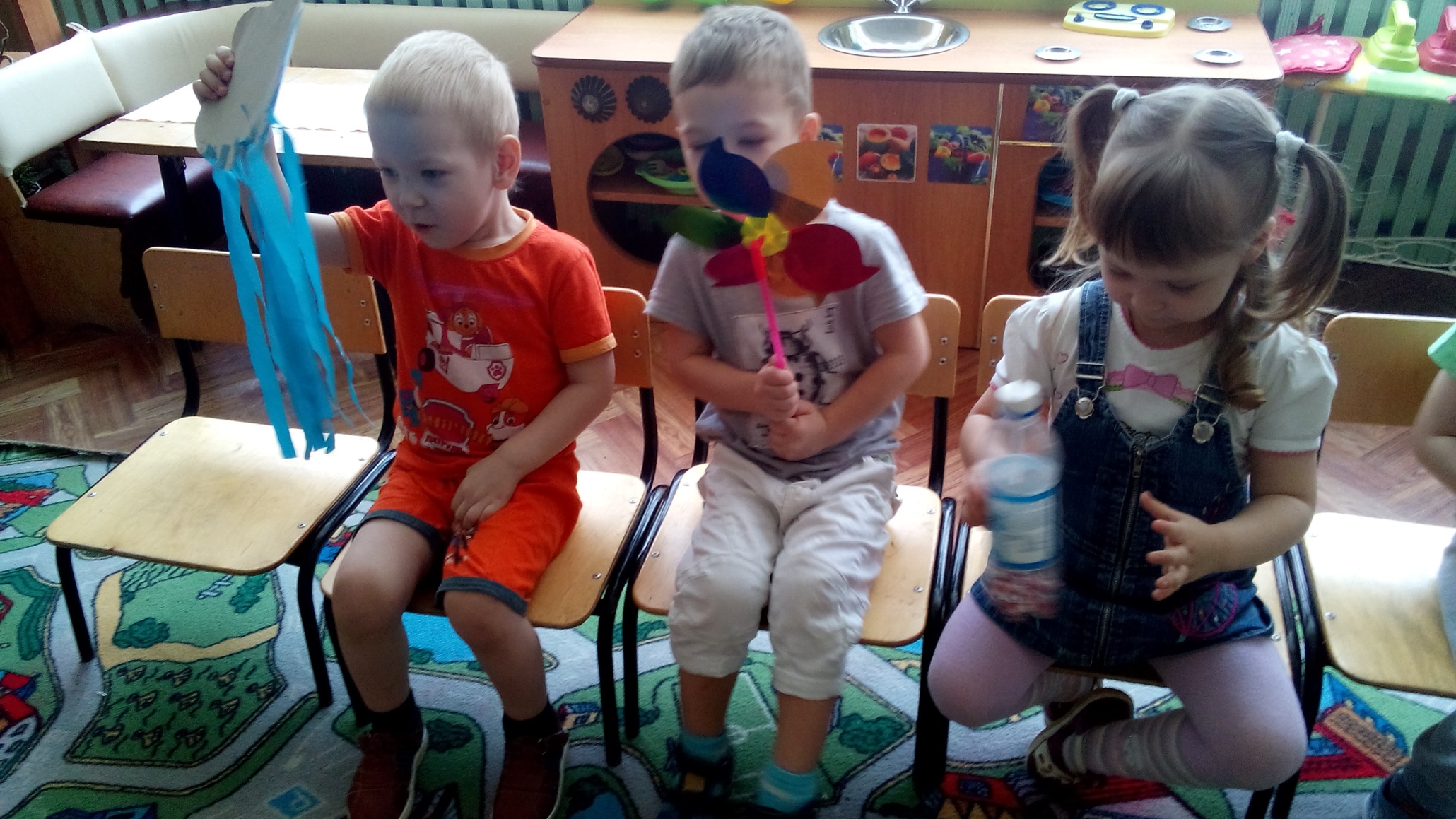 Итог проекта:Фотоотчет по проекту и выставка детских работ «Наши шедевры»
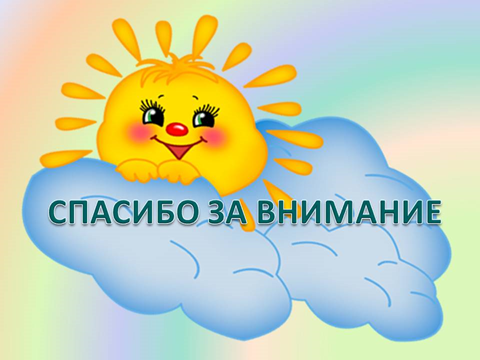